Figure 10. Number of galaxies found in each surface-brightness bin. The solid line shows the distribution of observed ...
Mon Not R Astron Soc, Volume 346, Issue 3, December 2003, Pages 787–802, https://doi.org/10.1111/j.1365-2966.2003.07134.x
The content of this slide may be subject to copyright: please see the slide notes for details.
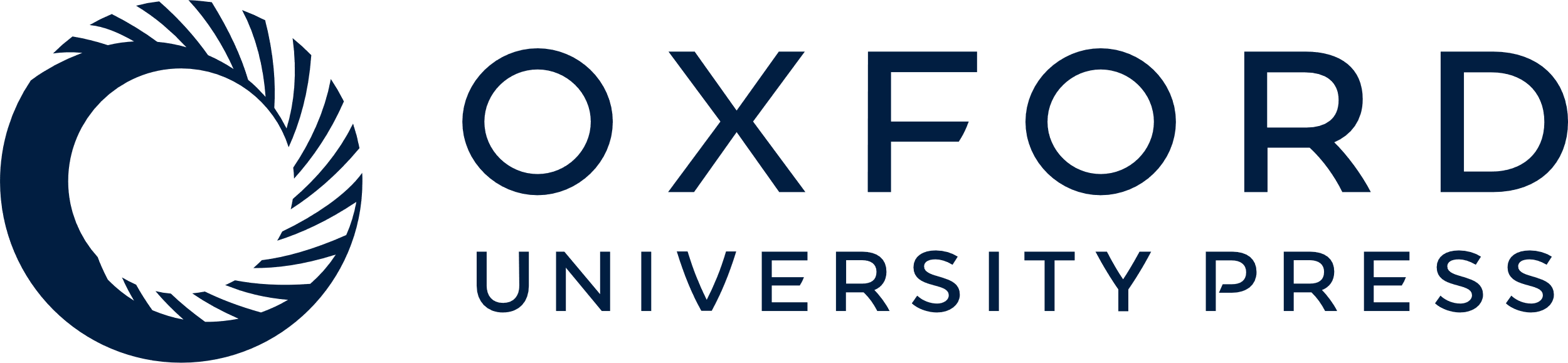 [Speaker Notes: Figure 10. Number of galaxies found in each surface-brightness bin. The solid line shows the distribution of observed surface brightnesses, the dashed line shows the distribution of surface brightnesses after correction for galactic absorption, cosmological dimming, and inclination.


Unless provided in the caption above, the following copyright applies to the content of this slide: © 2003 RAS]